Десанка  Максимовић
КРВАВА  БАЈКА
21. октобар 1941.
,,Kрвава бајка” је песма коју је наша позната песникиња Десанка Максимовић написала након што је чула детаље стравичног злочина у Kрагујевцу који су извршиле немачке окупаторске снаге над недужним српским становништвом.
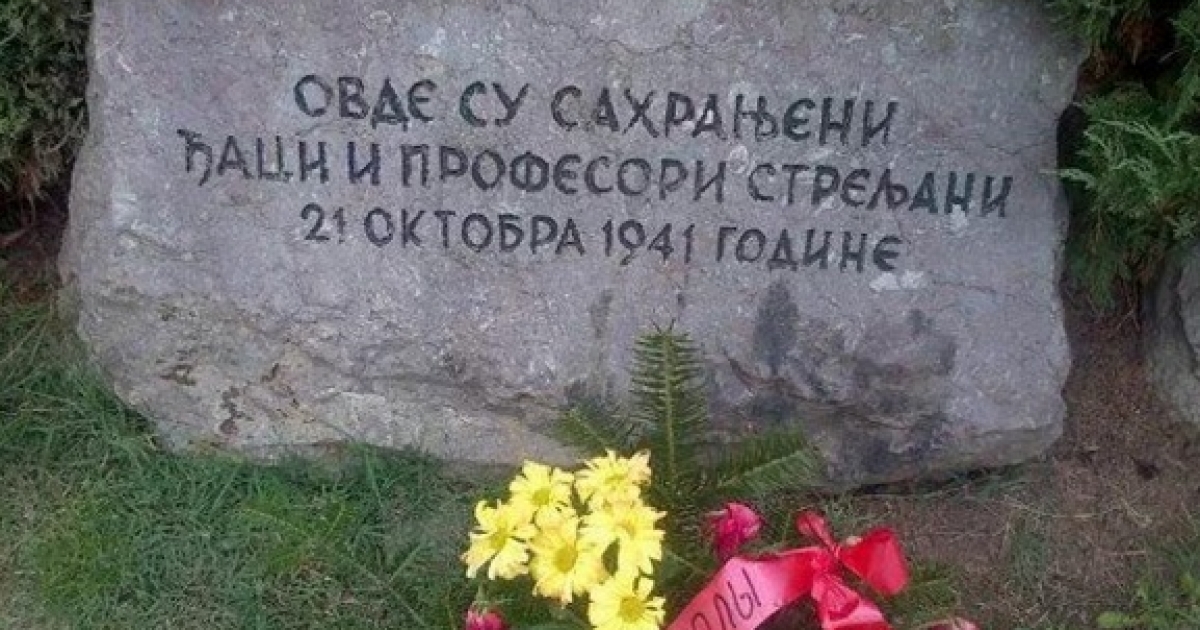 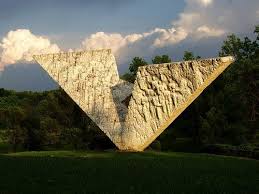 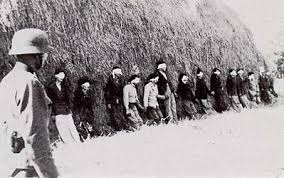 Десанка Максимовић (1898 – 1993)
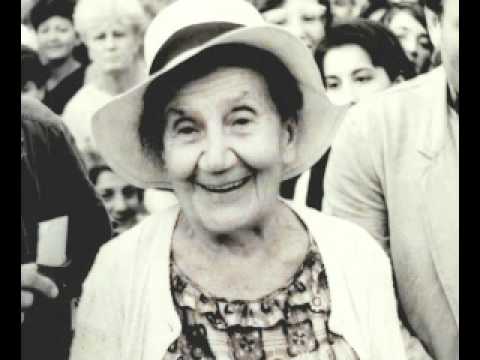 Десанка Максимовић (Рабровица код Ваљева, 16. мај 1898 — Београд, 11. фебруар 1993) је била српска песникиња, професорка књижевности и чланица Српске академије наука и уметности.
У Бранковини је провела детињство, а у Ваљеву је завршила гимназију. Радила је у Првој женској реалној гимназији (а данашњој Петој београдској гимназији). Једна од њених ученица била је и Мира Алечковић, која је такође постала песникиња и блиска пријатељица Десанке Максимовић.
* Десанка Максимовић је била песник, приповедач, романсијер, писац за децу, а повремено се бавила и превођењем, махом поезије, са руског, словеначког, бугарског и француског језика.
* Њена поезија је и љубавна и родољубива, и полетна, и младалачка, и озбиљна и осећајна. Њено основно песничко гесло је било да поезија треба да буде разумљива, јасна, искрена, отворена према човеку и животу.
*Многе њене песме представљају позив људима да буду добри, племенити, поносити, постојани, да поштују људе другачијих уверења и начела, мишљења, боја и вера, и да буду строги према својим манама као и према туђим.

 *Од свих вредности у животу она је кроз своје песме посебно истицала
 слободу, оданост, храброст, доброту и некористољубље.
Крвава бајка

Било је то у некој земљи сељакана брдовитом Балкану,умрла је мученичком смрћучета ђакау једном дану.
Исте су годинесви били рођени,исто су им текли школски дани,на исте свечаностизаједно су вођени,од истих болести сви пелцовании сви умрли у истом дану.
Било је то у некој земљи сељакана брдовитом Балкануумрла је јуначком смрћучета ђакау истом дану.
А педесет и пет минутапре смртног тренаседела је у ђачкој клупичета маленаи исте задатке тешкерешавала: колико можепутник ако иде пешке...и тако редом.
Мисли су им биле пунеи по свескама у школској торбибесмислених лежало је безбројпетица и двојки.Прегршт истих сноваи истих тајниродољубивих и љубавнихстискали су у дну џепова.И чинило се свакомда ће дугода ће врло дуготрчати испод свода плавадок све задатке на светуне посвршава.
Било је то у некој земљи сељакана брдовитом Балкануумрла је јуначком смрћучета ђакау истом дану.
Дечака редови целиузели се за рукеи са школског задњег часана стрељање пошли мирнокао да смрт није ништа.
Другова редови целиистог часа се узнелидо вечног боравишта.
*Песма има наслов Kрвава бајка зато што је злочин о коме песникиња пева просто невероватан, а извршен је средином 20. века у Европи каја се поноси својом богатом културном традицијом и научним прогресом. 
*У жељи да свему томе прида призвук невероватног, фантастичког, а опет могућег и општељудског, које остаје да се прича младима у стилу бајке.
Ђаци су истерани из учионице и одведени на стрељабње, да се више нико и никада не врати. А по свему су били исти: по години рођења, по школским обавезама, по свечаностима на које су вођени, по болестима од којих су пелцовани, по сновима и надама и по дану или тренутку када су умрли. У томе је трагедија. Нити су били борци, нити људи који кују завере и мисле на нечију смрт. Они су једноставно били ђаци који седе у клупама И РЕШАВАЈУ  ЗАДАТKЕ. Kао и сви други ђаци имали су оцене, своје снове и ђачке тајне: Пуни полета и вере у будућност, у људску срећу и доброту: имали су мноштво планова које су постављали пред себе и чинило се сваком да ће дуго да ће врло дуго трчати испод свода плава док све задатке на свету не посвршава...
Мотивске целине: три дела песме, сваки почиње рефреном.
Рефрен је као бајка,  намењена свима, бајка јер је невероватно да се то дешава у свету људи. Јунаци бајке су слични јунацима ове трагедије. Догађај је исувише нестваран и човек не може да поверује да је тако нешто могуће у свету људи. У песми се не помињу историјски конкретне чињенице, јер се такви злочини дешавају сваког дана широм планете.
* Лирска песма ” Kрвава бајка ” је као књижевна врста сврстана у родољубиве песме. Међутим, ова лирска песма је и елегија, јер њени стихови исказују тугу и сету због трагичног догађаја.



* Песма је сачињена од укупно седам строфа, с тим што су прва, трећа и шеста строфа заправо рефрен песме, јер се понављају уз незнатне разлике. Оно у чему је једина разлика је што ” мученичка смрт “, која се помиње у првој и трећој строфи, у шестој строфи прераста у ” јуначка смрт “.
*Песма је испевана објективном нарацијом у трећем лицу чиме се постиже надрастање личног доживљаја, а самим тим истиче ужас страшног чина стрељања ђака.
*Поступком набрајања из свакодневице ђака песникиња наглашава страхоту која је ту свакодневицу пресекла.
*Понављање рефрена даје песми елегичан и бајковит тон.
*Рефреном је исказана срж песме: именован је страшни чин, место дешавања радње, као и јунаци песме.
Стилске фигуре: *оксиморон  *епифора
Версификација:  слободни стих
Ова бајка нема срећан крај.
Малена чета ђака је кроз мученичку смрт израсла у јунаке, о којима ће поколења причати, и који су се својом страшном смрћу уздигли у вечност, небеску, али и историјску.
Домаћи задатак:
*Одредите тему и поруку песме.
Препишите  у свеске за школски рад
текст са слајдова 8, 9, 15, 16, 17. и 18.